Projekt Straničnik
ISLM Bookmark Exchange Project
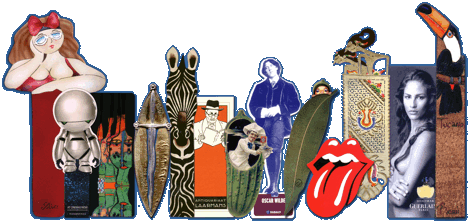 Projekt Straničnik
međunarodni projekt koji provodi Međunarodna udruga školskih knjižničara (IASL)

Obilježava se Međunarodni mjesec školskih knjižnica (ISLM) - listopad
MEĐUNARODNI MJESEC ŠKOLSKIH KNJIŽNICA
CILJ PROJEKTA
obilježiti Mjesec školskih knjižnica

promocija knjižnica, knjiga i čitanja

prema UNESCO-vom Manifestu za školske knjižnice jedan od ciljeva školske knjižnice je omogućiti učenicima doticaj s različitim idejama, iskustvima i stavovima 

proširiti horizonte – upoznati djecu iz druge zemlje, upoznati školu drugačiju od naše

biti dio međunarodne zajednice i međunarodne kulture
Kako smo se uključili?
na stranici Međunarodne udruge školskih knjižničara (International Association of School Librarianship – IASL) www.iasl-online.org nalaze se podaci o Bookmark projektu kao i e-mail adresa koordinatora projekta
kontaktirali smo koordinatora projekta koji je poslao adresu škole partnera:                              
                       Marcellin College
                  Bulleen 3105
                  Victoria
                  Australia

Link partnerske škole:  http://www.marcellin.vic.edu.au/
Realizacija projekta
prezentacija o projektu Straničnik - knjižničarka
prezentacija o povijesti straničnika – knjižničarka

izrada prezentacije o našoj školi i učenicima – učenici 8. r.
izrada prezentacije o Hrvatskoj – učenici 8. r.
prikupljanje prospekata o zavičaju, županiji i Hrvatskoj od TZ
izrada straničnika – učenici 8. r., knjižničarka i učiteljica engleskog jezika

poslati naše straničnike u Australiju i čekati straničnike škole partnera

prezentacija o državi Viktoriji, Australija – knjižničarka i učiteljica engleskog jezika
prezentacija o australskoj školi Marcellin College – knjižničarka i učiteljica engleskog jezika
Realizacija projekta - izrada straničnika
likovna tehnika: masne boje
motiv: znamenitosti RH i znamenite osobe RH
TEMA - Tvoja knjižnica: centrala za mape uma
na poleđini straničnika je umna mapa vezana uz motiv na straničniku na engleskom jeziku
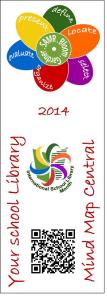